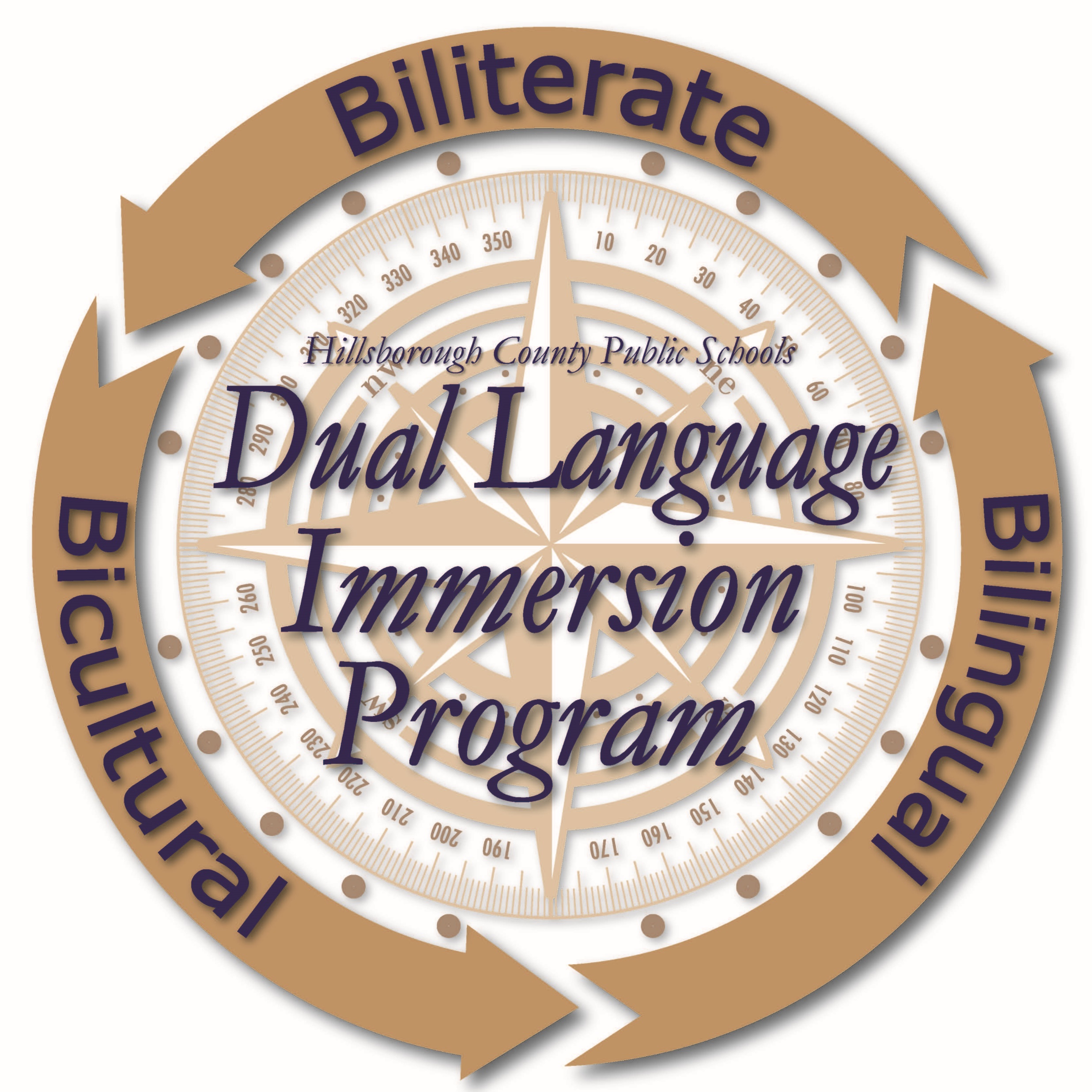 Mission
Hillsborough County Public School’s Dual Language Immersion Program in partnership with students, parents, and the community, will establish a strong, standards-based curriculum, which promotes high academic achievement in both Spanish and English. It will cultivate global competence and an appreciation for a multicultural society.
Vision
Preparing bilingual, biliterate, and bicultural students for life.
Where We Began.
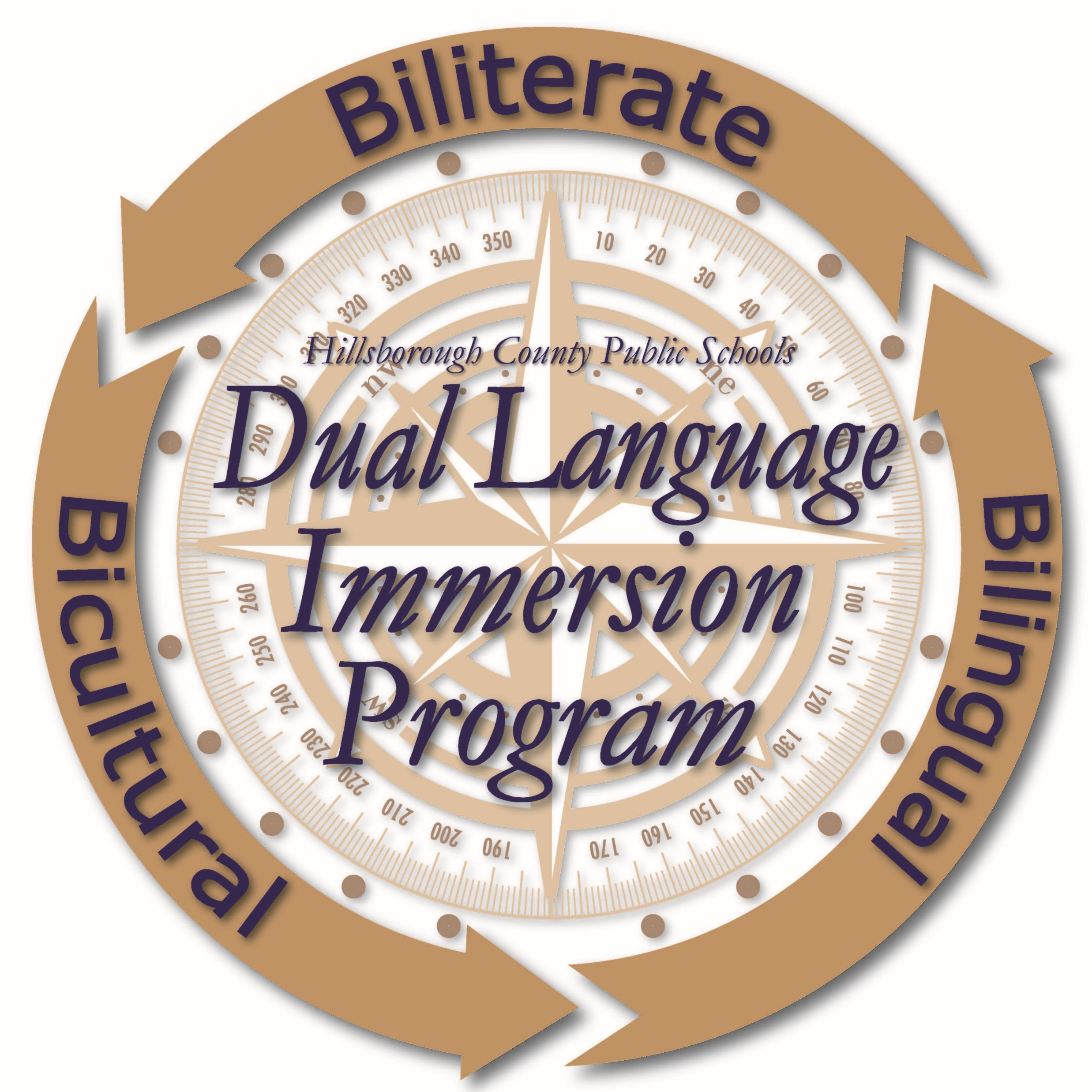 80 Students
4 Teachers
Bellamy- Kindergarten
Crestwood- Kindergarten
2017 Dual Institute
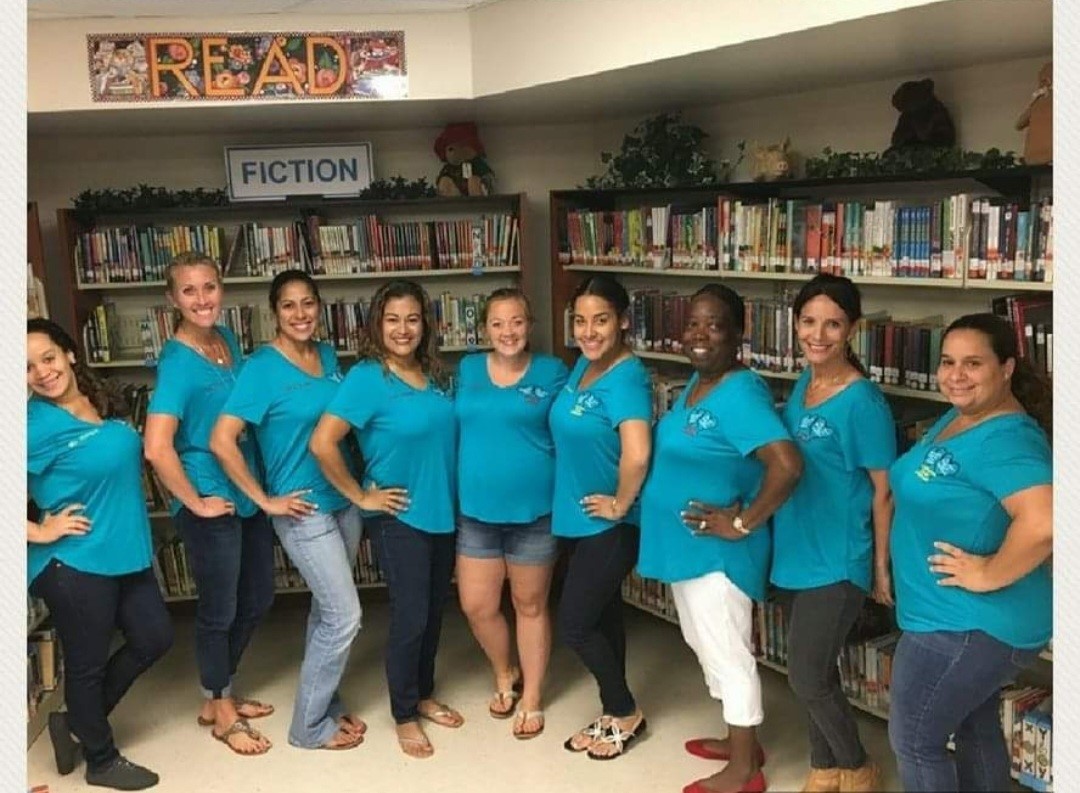 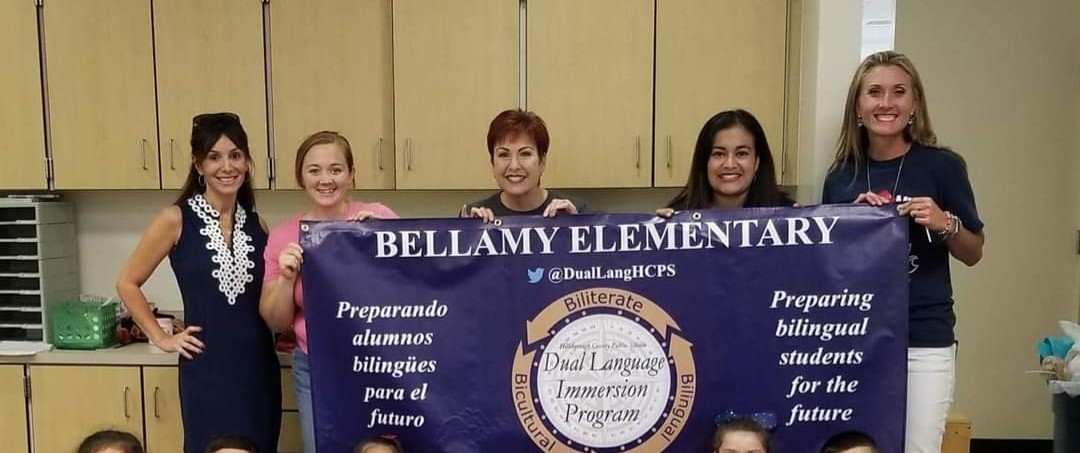 1,900+/- students
75+ Teachers
2024-2025
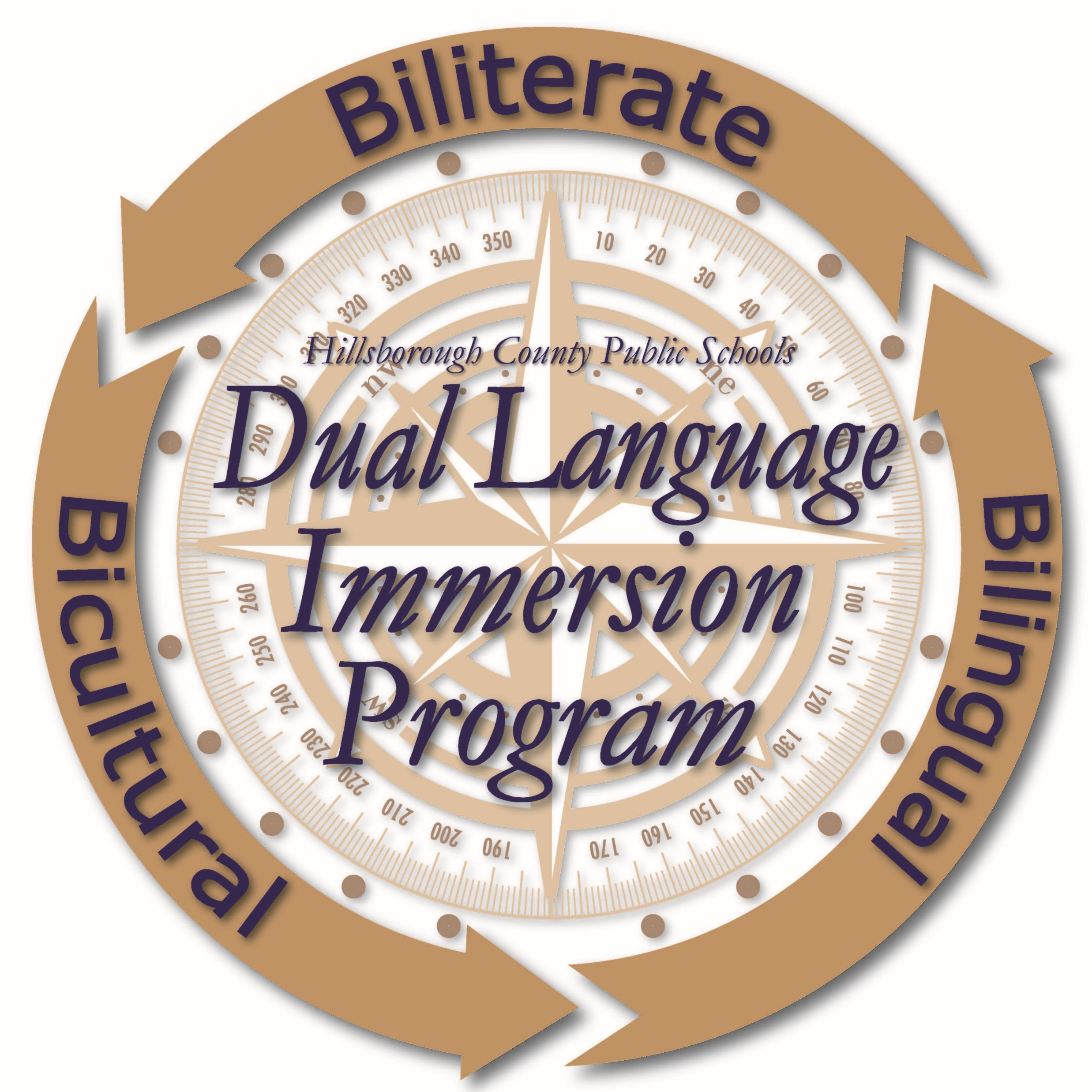 Elementary 
Bellamy VPK-5
Cannella VPK-4
Crestwood VPK-5
Dawson K-2
Deer Park K-4
Lanier K-1
Reddick K-5
Ruskin K-4
Summerfield Crossing K-2
Westchase K-5
West Shore K-1
Woodbridge K-2
2021 Dual Institute
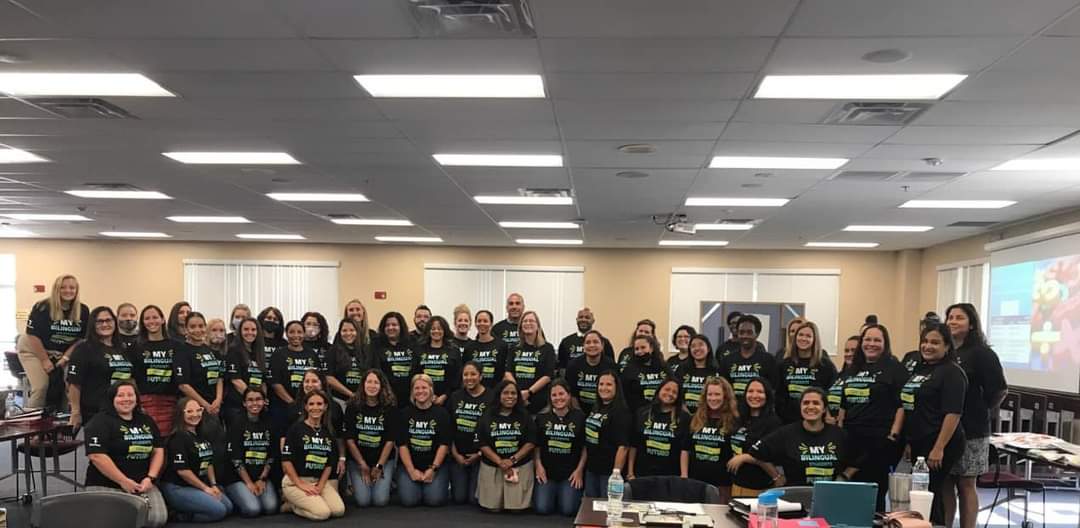 Middle School
Pierce
Smith
Shields
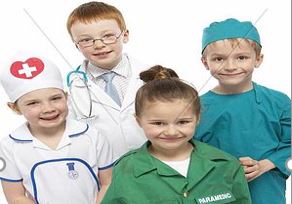 How do students benefit in a Dual Language Program?
Prepares them for college and career readiness.
Develops higher-order thinking skills as they learn a 2nd language. 
Provides cognitive advantages with the development of bilingualism & biliteracy.
Increases their reading proficiency in both Spanish & English.
Goals of the Dual Language Program
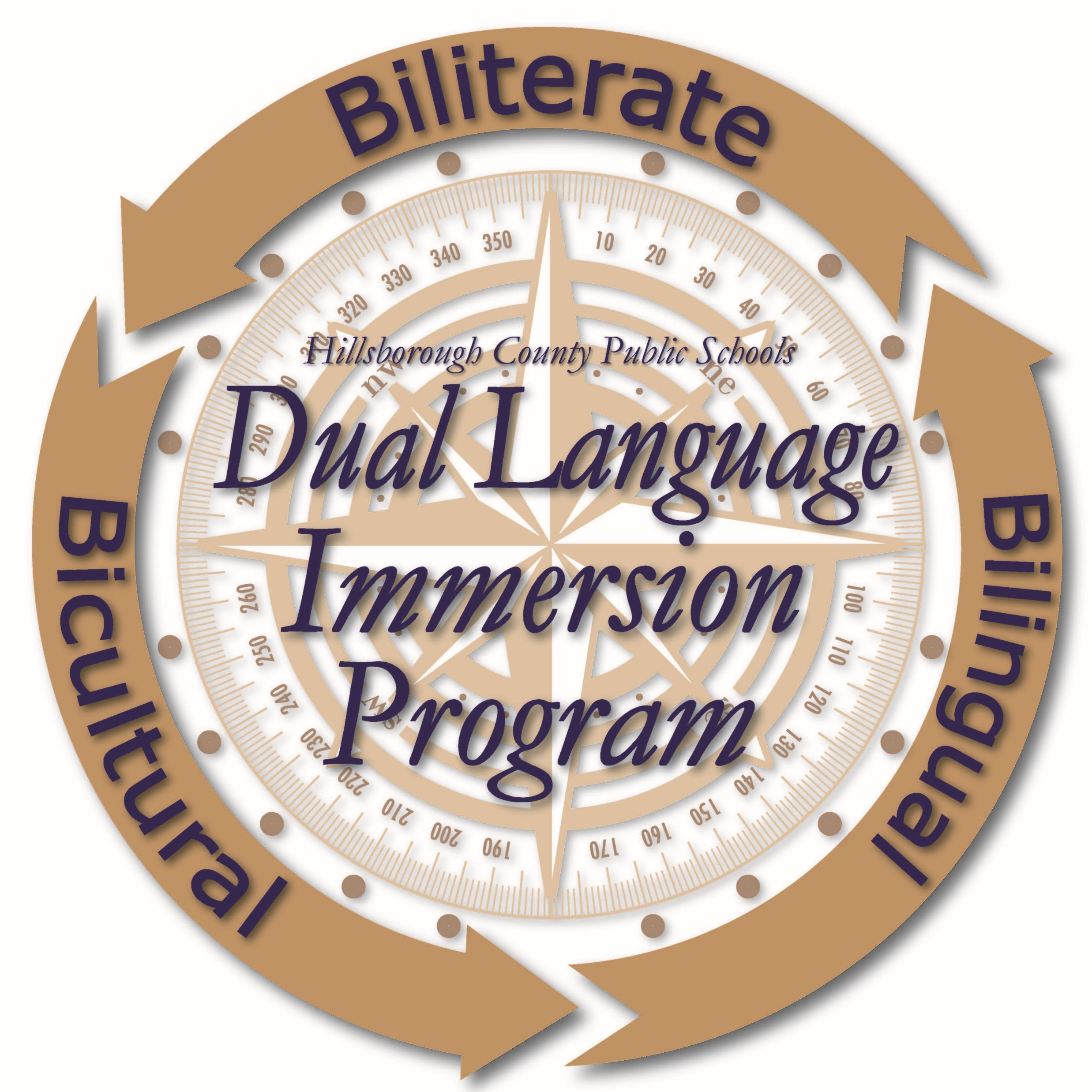 To maximize overall academic achievement by strengthening           
      oral, written & reading proficiency in both languages.  


To prepare bilingual, bi-literate & bi-cultural students.

To close the achievement gap of our EL students.

To provide program students with a competitive edge in                           their future college, career and workforce plans .
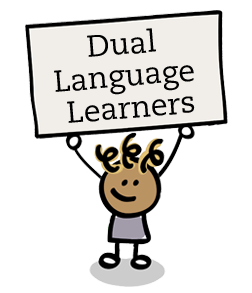 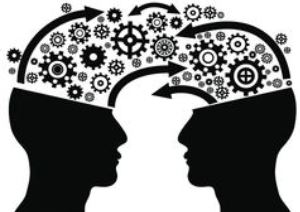 2nd Language Acquisition
Language is acquired in a sequential & spiral form. The earlier a student is taught a 2nd language the greater possibility for bilingualism.
Research shows that it takes from 5-7 years to acquire academic language. It’s increasingly challenging to reach bilingualism if instruction is delayed until high school.
The content knowledge & skills acquired in one language are seamlessly transferred to the other language. (cross- transfer)
Dual Language ModelIn Hillsborough
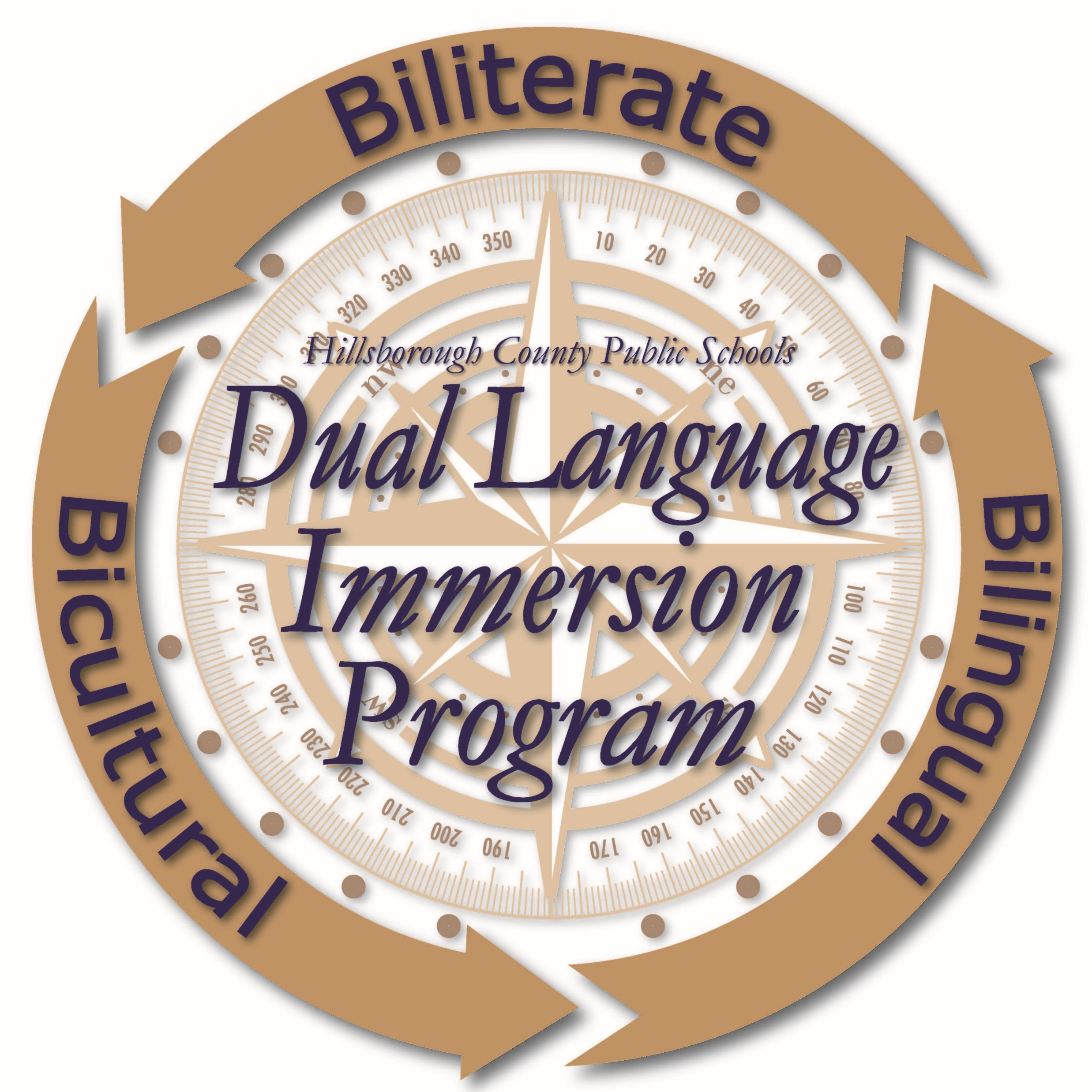 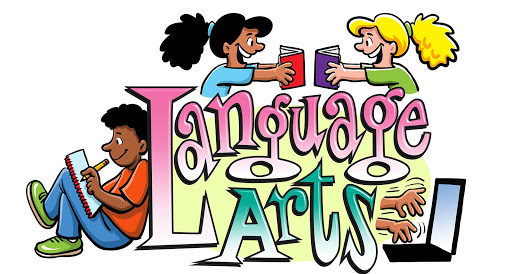 50/50 enrollment model     for all schools


Standardized instruction throughout the program


Standards based
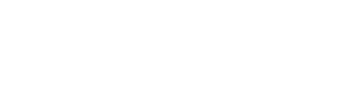 Academic Benefits
IReady Reading Fall- Spring
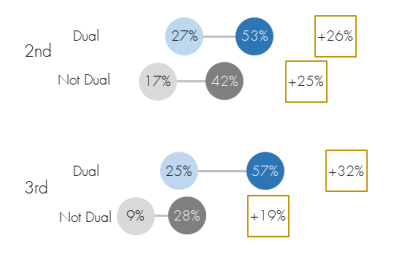 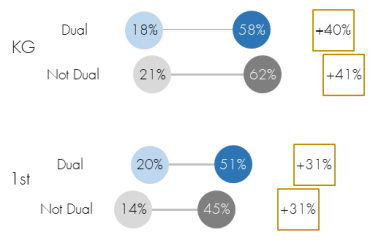 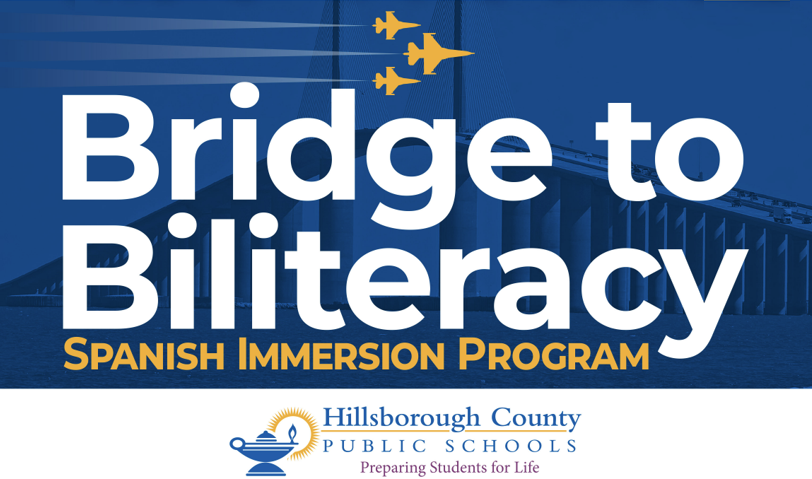 FSA Reading 2020-2021
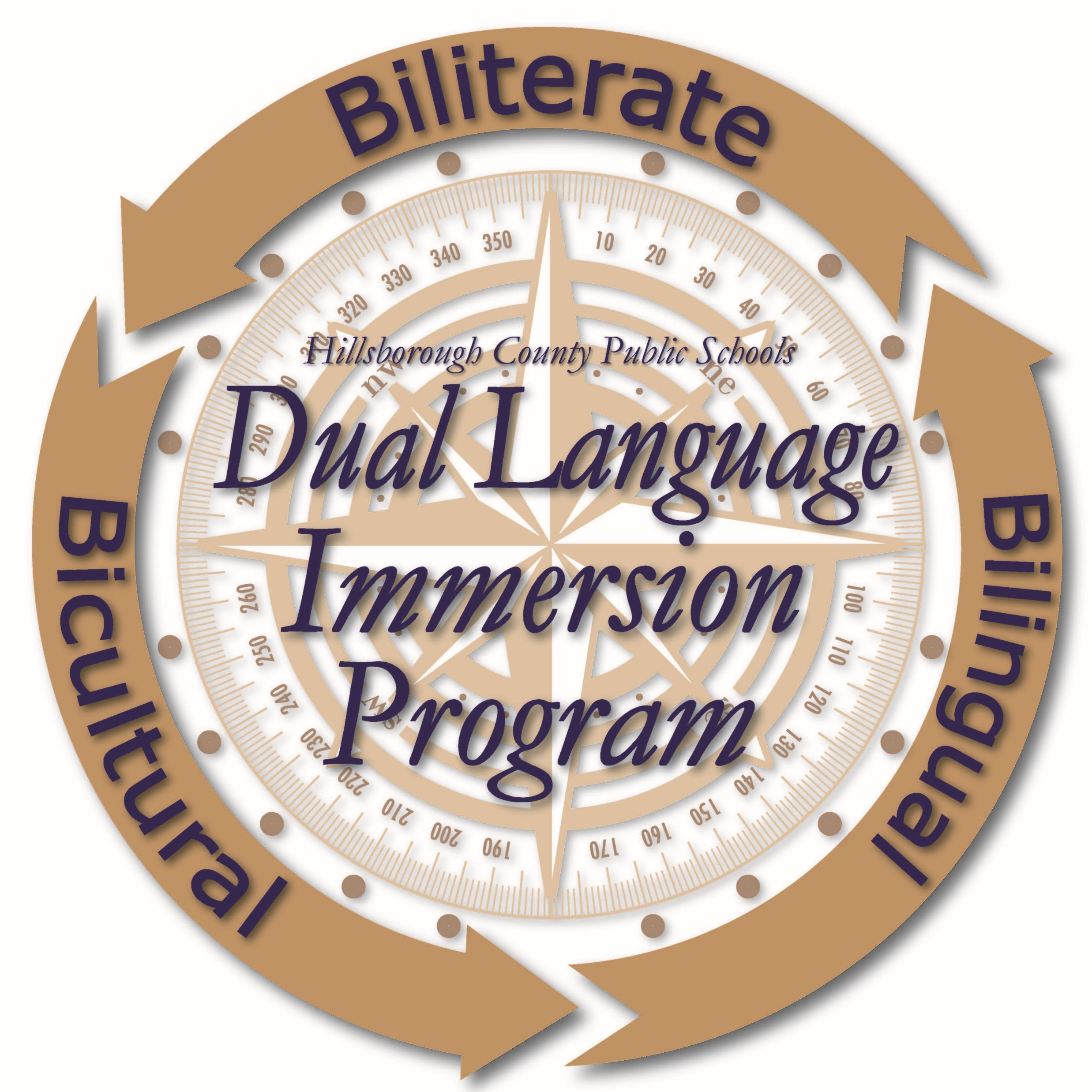 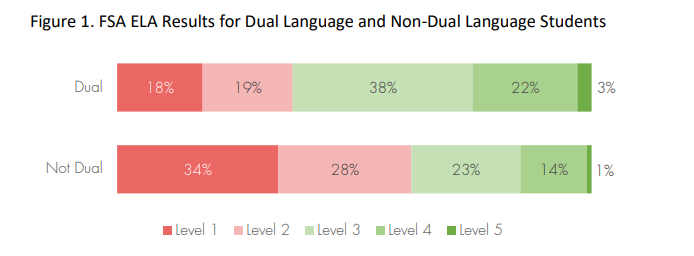 FSA Math 2020-2021
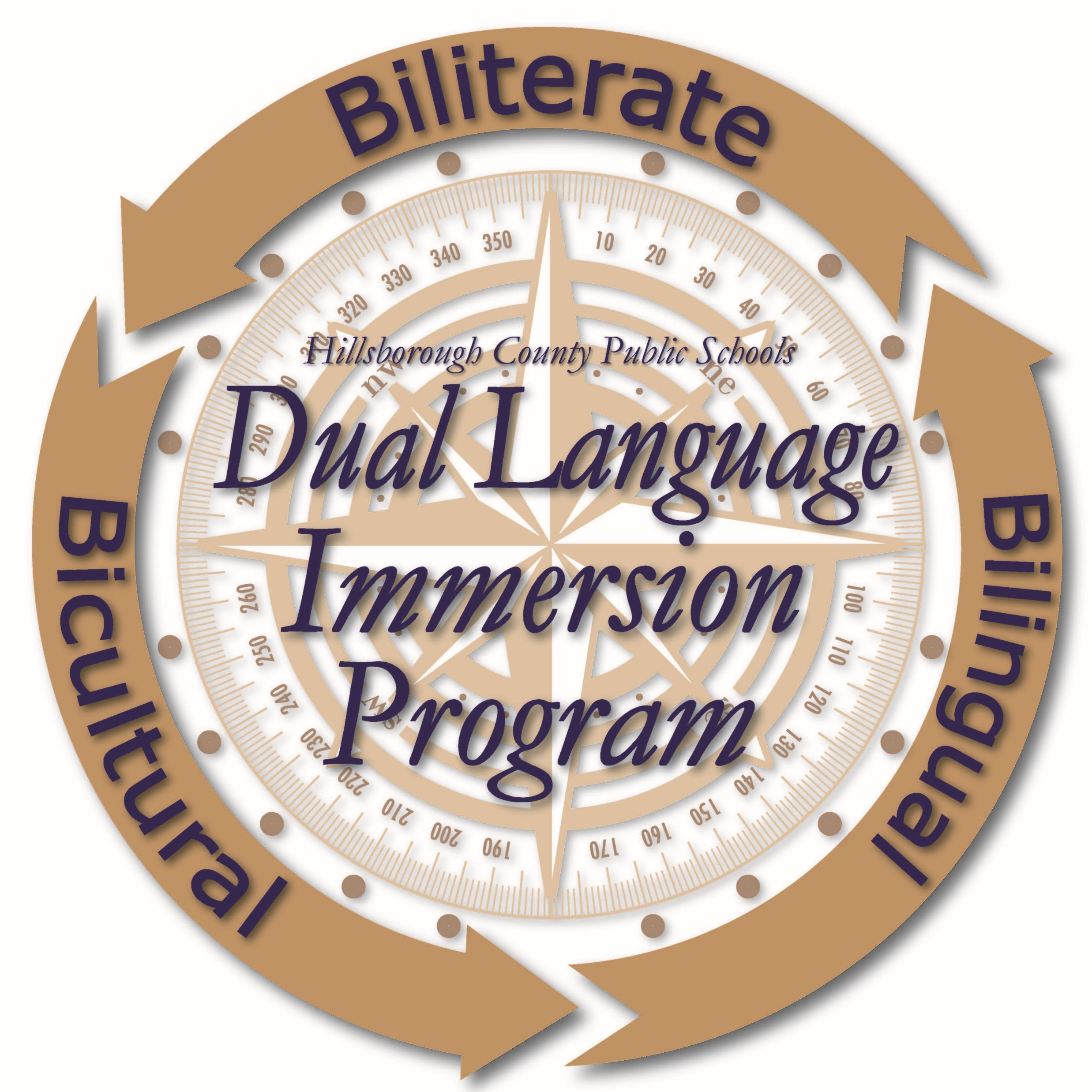 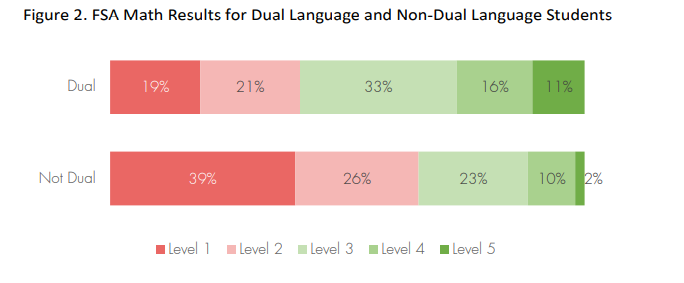